Even voorstellen
Yolanda Konincks, tutor verkorte deeltijd
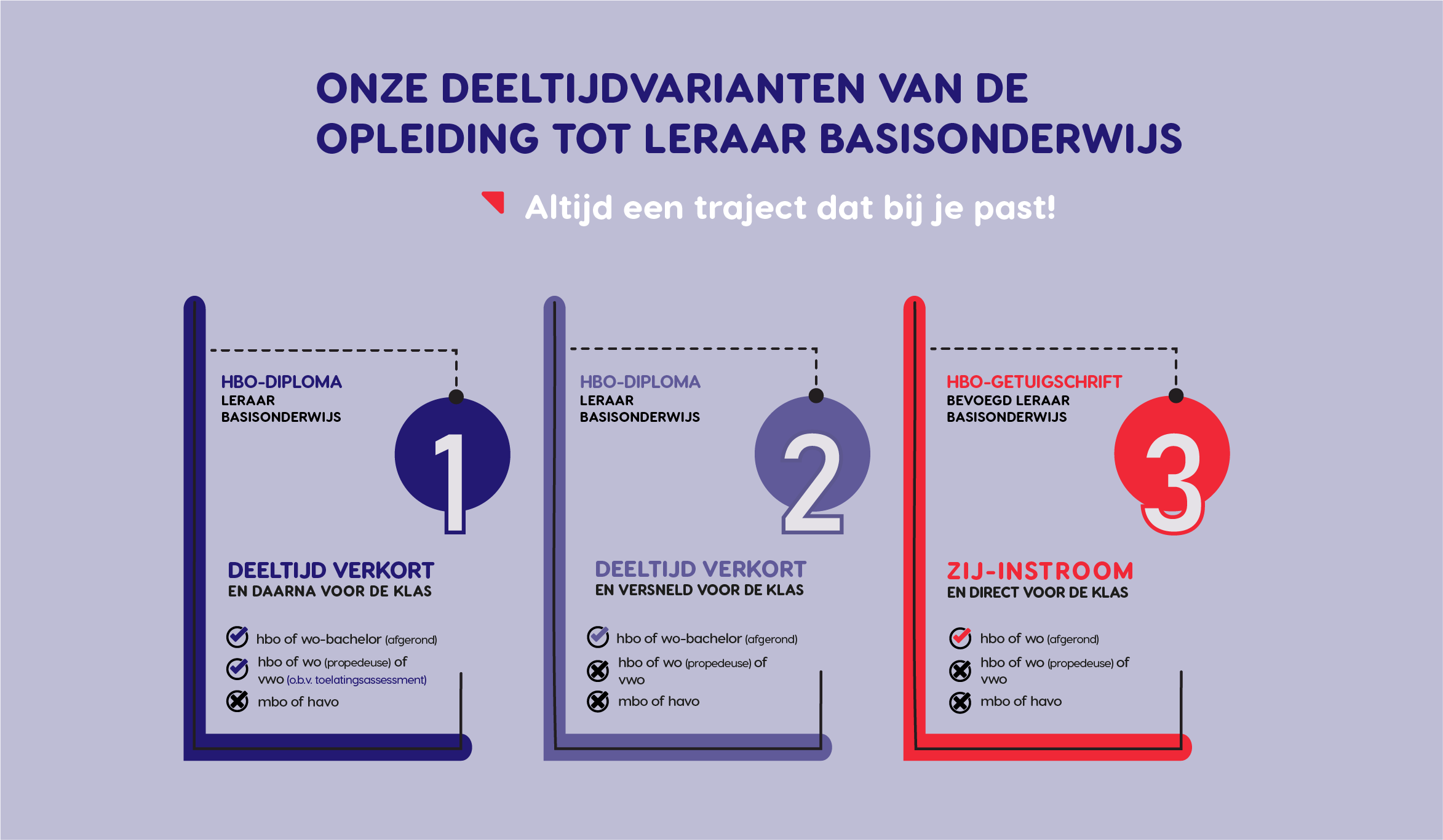 Drie trajecten
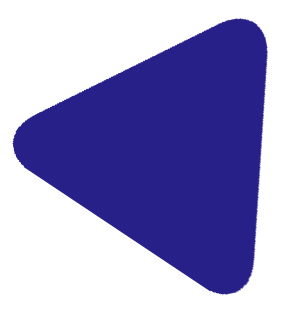 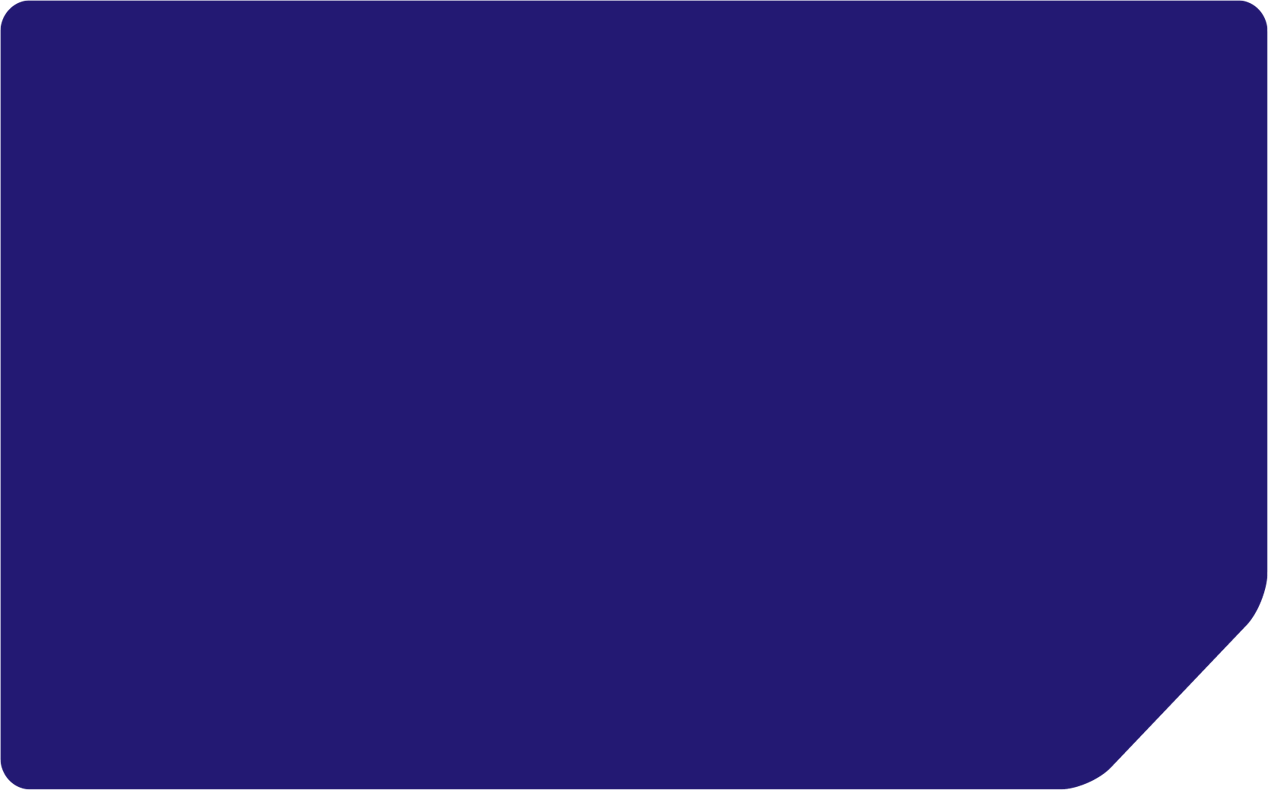 Hoe houd je het leven gevarieerd?
Fysiotherapeut en deeltijder Stan van Tilborg: “Geen carrièreswitch, maar een verrijking!”
Hij twijfelde tussen de opleiding pabo of fysiotherapie. Inmiddels werkt hij drie dagen in de week als fysiotherapeut in het Elkerliek Ziekenhuis. En nu is het tijd om nóg een droom te verwezenlijken. Stan van Tilborg is derdejaars verkorte deeltijdstudent op De Kempel. “Vastroesten in routines is niks voor mij.”
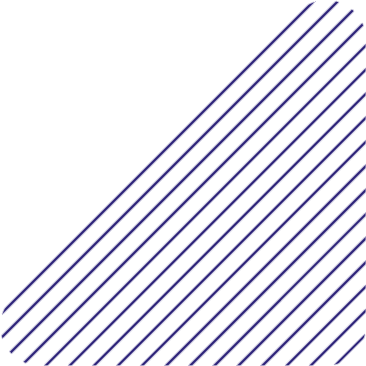 VERKORTE DEELTIJD
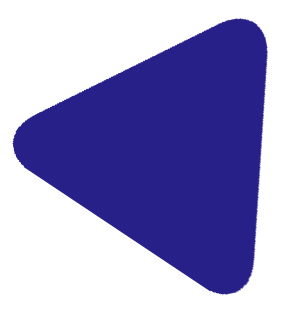 Gericht op studenten met afgeronde hbo- opleiding of hoger
Indien Propedeuse-getuigschrift van hbo of vwo: toelatingsassessment
3 jarige opleiding
Indien wo of hbo-master: 2,5 jaar
Indien bachelor onderwijskunde, psychologie of pedagogiek: 2,5 jaar
Data 
toelatingsassessment
16 mei en 24 augustus
Leerjaar 3
Generiek programma
Vrijstelling
OPBOUW PROGRAMMA DEELTIJD VERKORT
Blok 2
Blok 1
Blok 4
Blok 3
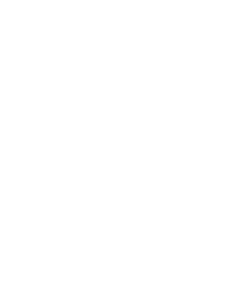 7 lesweken
1 toetsweek
1-2 vakantieweken
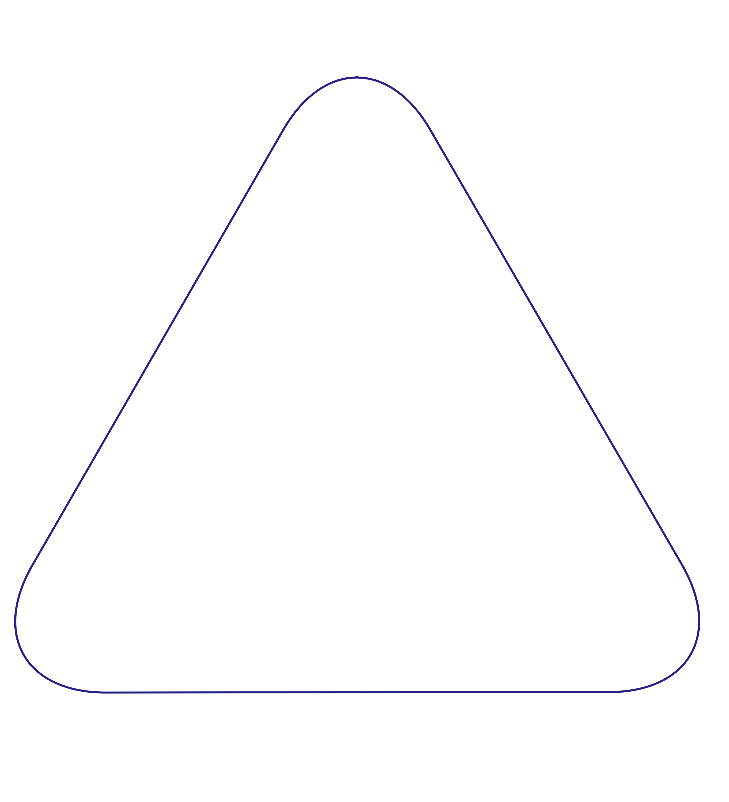 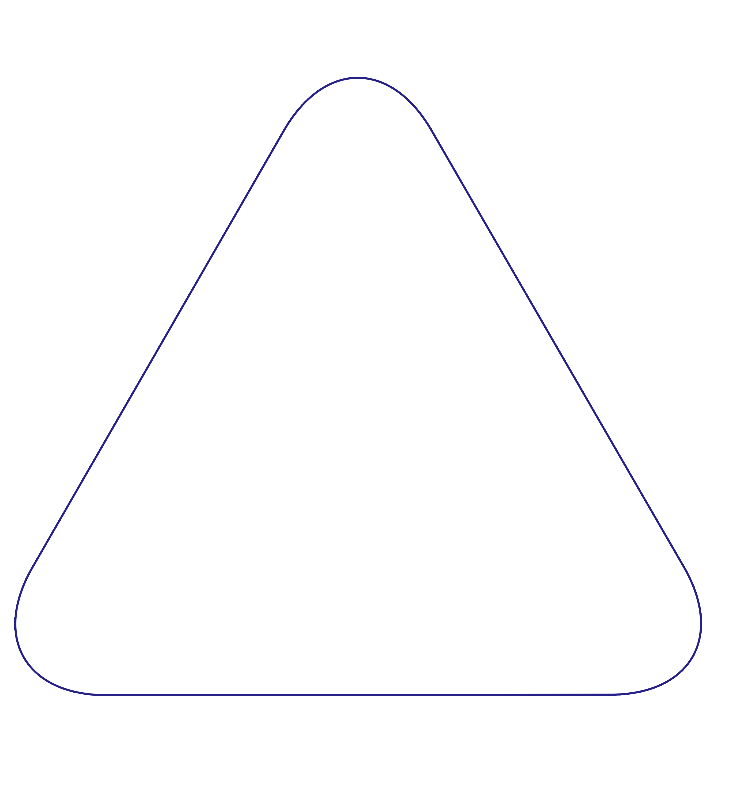 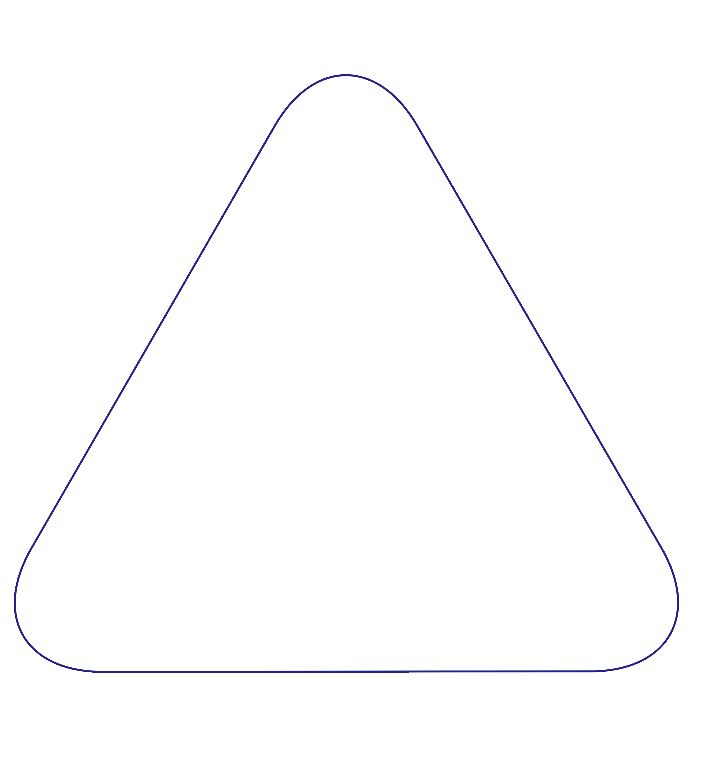 Jaar 2
Jaar 1
Jaar 3
Dinsdag-, donderdagavond en incidenteel een extra avond
van 18.00-21.15 uur

Stage 16 dagen per half jaar

Zelfstudie
Dinsdag-, donderdagavond en incidenteel een extra avond
van 18.00-21.15 uur

Stage 16+8 dagen per half jaar

Zelfstudie
Dinsdag-, donderdagavond en incidenteel een extra avond
van 18.00-21.15 uur

Stage 16+8 dagen per half jaar

Zelfstudie
EEN GREEP UIT DE VAKKEN VOOR VERKORTE DEELTIJD EN ZIJ-INSTROOM
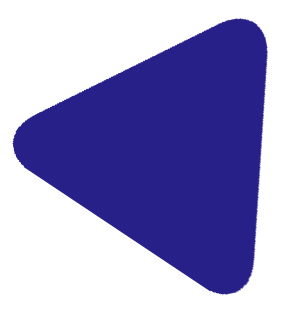 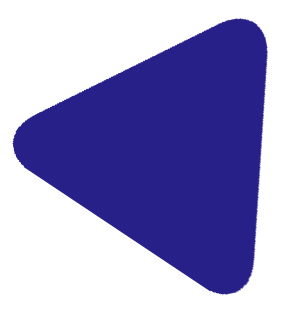 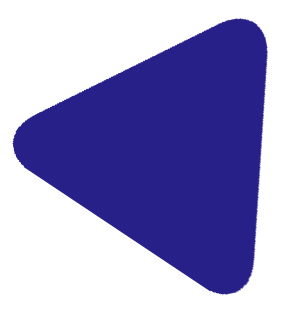 Aardrijks-
kunde
ICT
Science
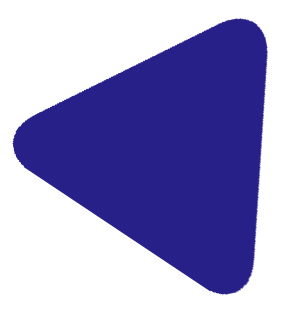 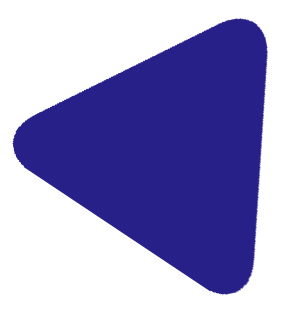 Tutor-
begeleiding
Skillab
presenteren
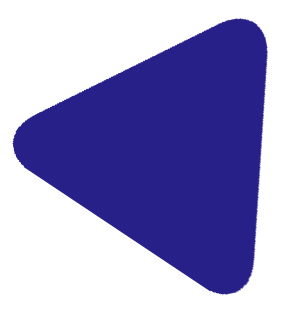 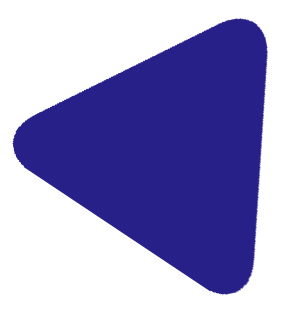 Skillab
schrijven
Drama
Beeldende
vorming
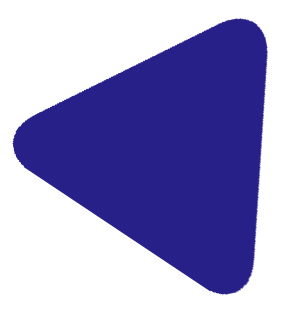 Stage
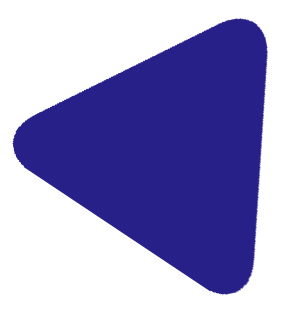 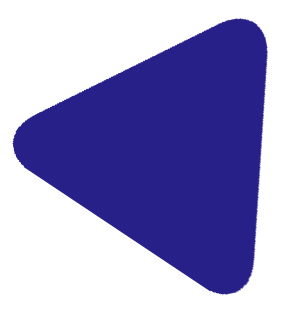 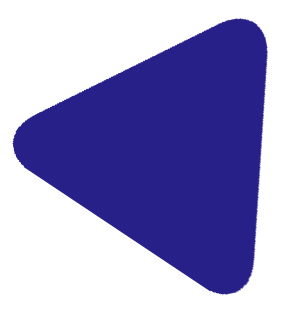 Engels
Bewegings-
onderwijs
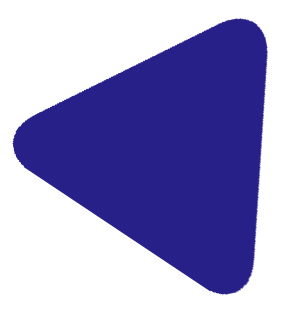 Geschiedenis
Onderwijs-
kunde
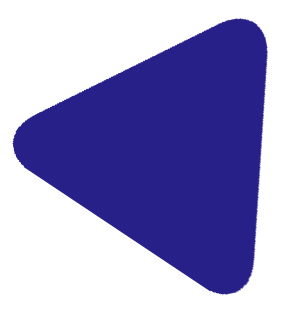 Rekenen
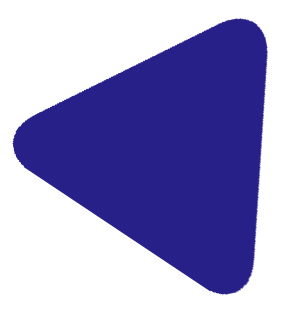 Godsdienst/
levens-
beschouwing
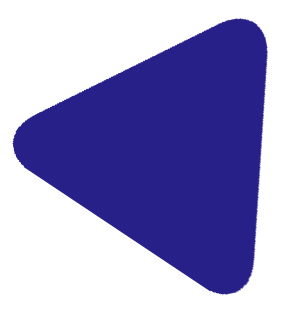 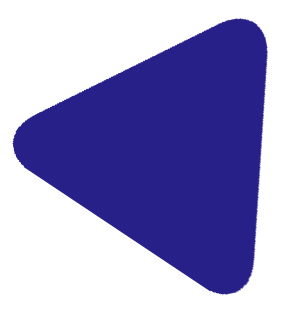 Natuur- en 
techniek-
onderwijs
Nederlands
Muziek
STAGE DEELTIJD VERKORT
Stage op maandag, dinsdag of donderdag

Jaar 1 
Semester 1: groep naar keuze
Semester 2: midden- of bovenbouw

Jaar 2 
Semester 1: midden- of bovenbouw
Semester 2: onderbouw (1-2)

Jaar 3 
Groep naar keuze

Organisatie
Stagebureau zorgt voor stageplaats
Acceptabele reistijd (± 30-45 minuten)
Niet op school van ouders of kinderen
Maximaal 1x bij werkgever (niet in eerste jaar)
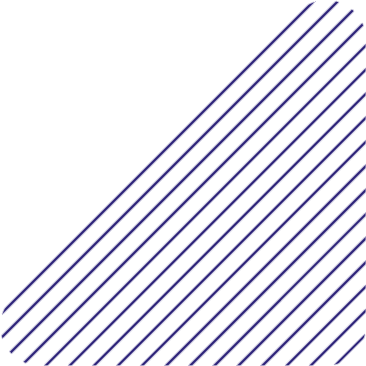 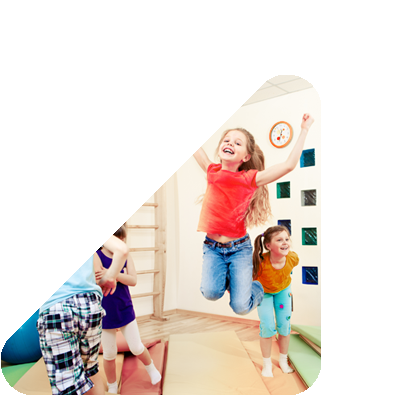 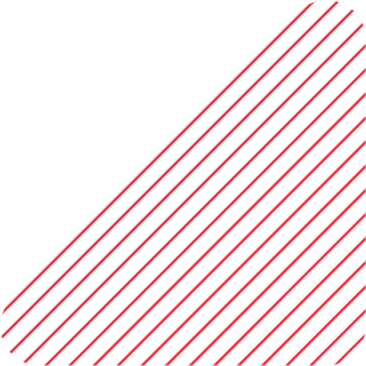 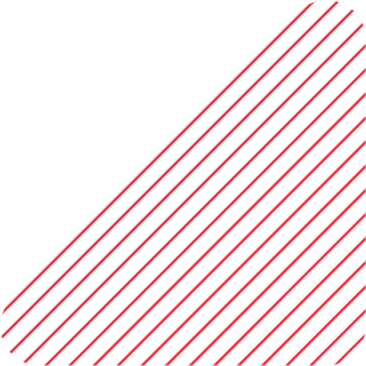 TOELATINGSTOETSEN INDIEN TOELATINg VIA ASSESSMENT
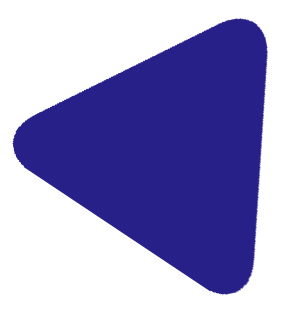 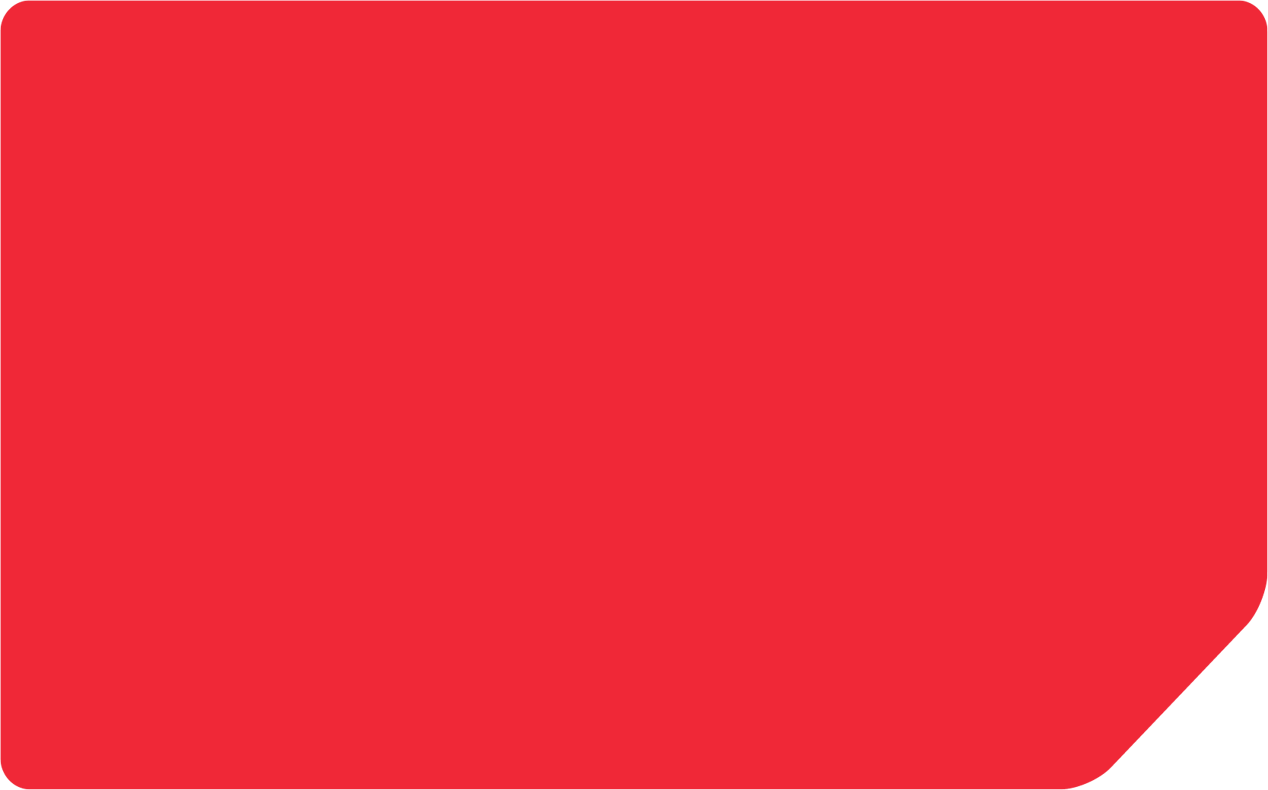 “Een veilige basis om het vak te leren!”
Deeltijder Desirée de Warem over het ‘versneld voor de klas’-traject
“Goh, wat geweldig als je hier zou werken! Dat dacht ik toen we een school voor onze oudste dochter zochten.” Desirée de Warem ging na haar studie internationale bedrijfseconomie aan de slag in het bedrijfsleven, maar miste op een gegeven moment de flow. Nu staat ze als tweedejaars ‘versnelde’ deeltijder twee dagen betaald voor de klas. “Dat je echt iets kunt betekenen voor kinderen, voelt goed.”
Versneld voor de klas
Studenten die de verkorte deeltijdopleiding volgen én al een hbo- bachelor of hoger (onverkort) afgerond hebben, mogen na het eerste jaar deelnemen aan de optie ‘versneld voor de klas’ als ze voldoen aan de mijlpalen.
Mijlpalen: 
Alle studiepunten van blok 1 t/m 3 (jaar 1), inclusief de rekentoets, zijn behaald
Voldoende beoordeling van de stage van semester 2 op hoger niveau S-STA6 (semester 1 jaar 2)
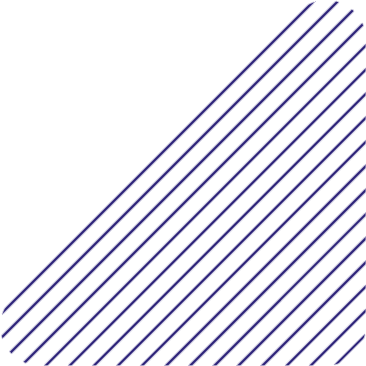 VERSNELD VOOR DE KLAS
Reeds in bezit van hbo- of wo-bachelor (onverkort) of hoger
Student zorgt zelf voor aanstelling (minimaal 0,4 en maximaal 0,8 fte) bij een schoolbestuur
Verantwoordelijk voor een eigen groep
Het praktijkdeel (stage) wordt ingevuld op de werkplek 
Ingeschreven als student: collegegeld
Deze periode neemt, uitgaande van een positief studieverloop, nog maximaal 2 jaar in beslag.
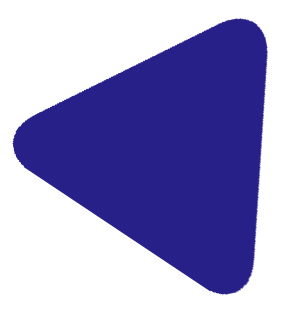 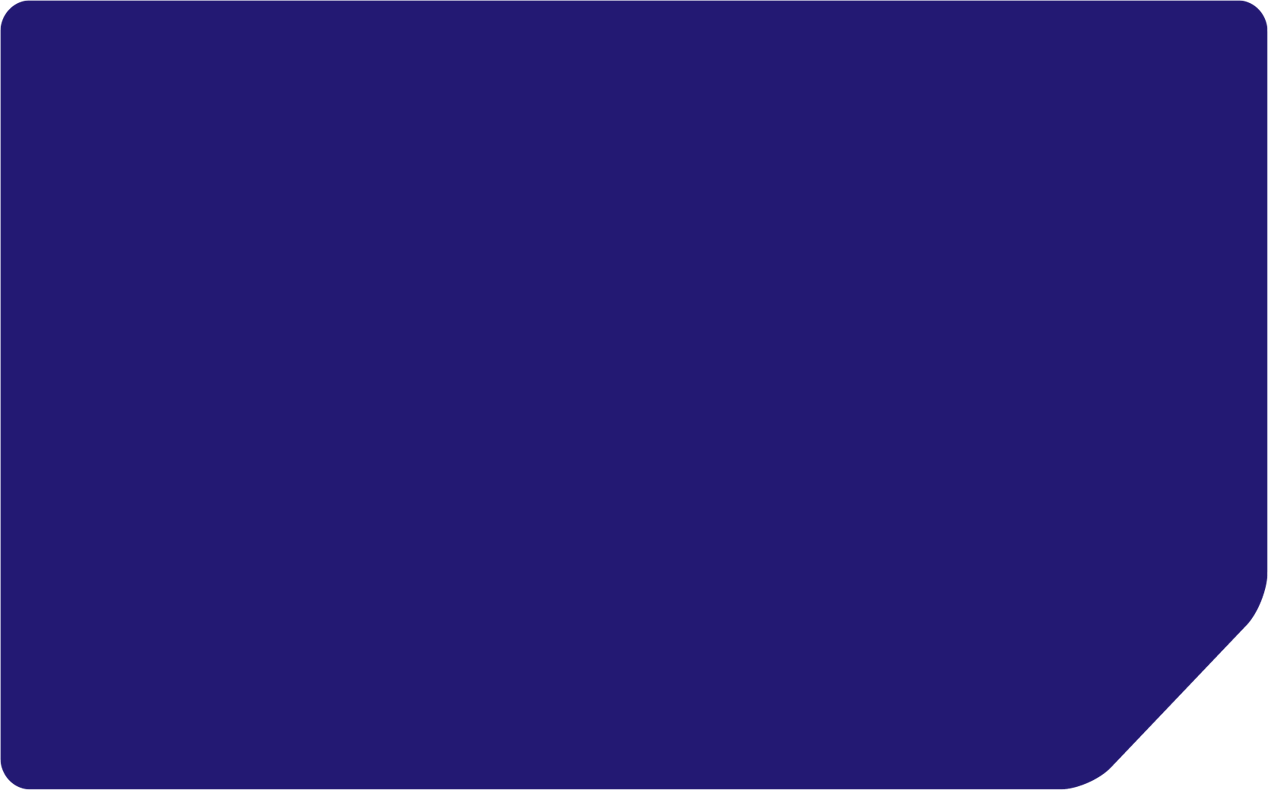 “Ik maakte de balans op en besloot dat ik in het laatste deel van mijn loopbaan een andere kant op wilde.
Patrick Sies is een relatieve nieuwkomer in het onderwijs. Sinds twee jaar werkt de zij-instromer als docent kernvakken voor de bovenbouw van De Groote Aard (onderdeel van Stichting KempenKind). Op zijn 57e koos hij, jurist van huis uit, na een lange carrière in commerciële en managementfuncties in de bank- en verzekeringsbranche voor een andere richting: het onderwijs.
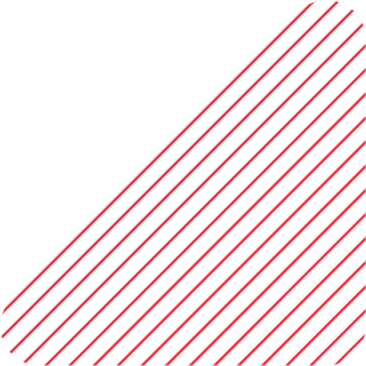 ZIJ-INSTROOMTRAJECT
Landelijk: jaarlijks 900 nieuwe starters opleiding zij-instroom; 

Groei aantal besturen met vacatures zij-instroom; 

De Kempel: 32 zij-instromers in opleiding; 

€ 25.000 subsidie per zij-instromer per 1 januari '23
ZIJ-INSTROOM IN HET BEROEP: algemeen
Werkgever betaalt geschiktheidsonder-zoek & opleiding
Betaald aan de slag 
Eis vooropleiding: hbo- of wo-bachelor (onverkort)+ ‘go’ geschiktheidsonderzoek 
Aanstelling (min. 0,4 en max. 0,8 fte) in vooruitzicht
Veel stage-ervaring opdoen voor aanmelding geschiktheidsonderzoek (min. 10 dagen=ondergrens)
2 jaar opleidingstraject ‘snelkookpan tot leerkracht’
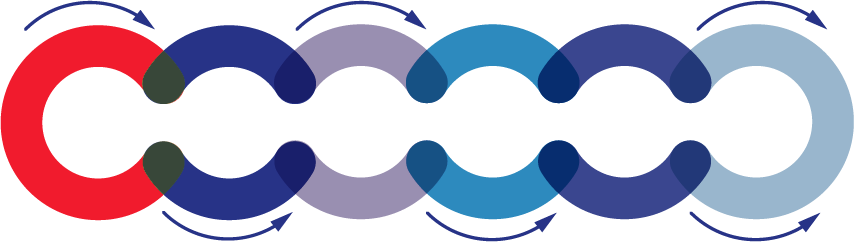 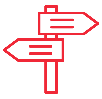 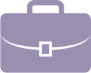 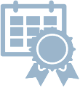 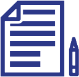 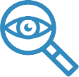 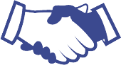 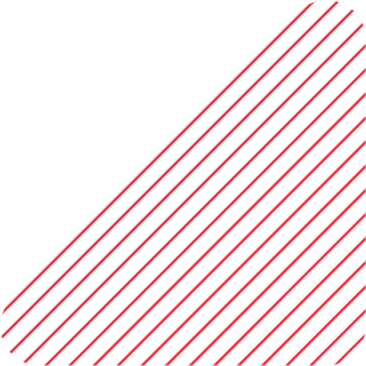 TRAJECT
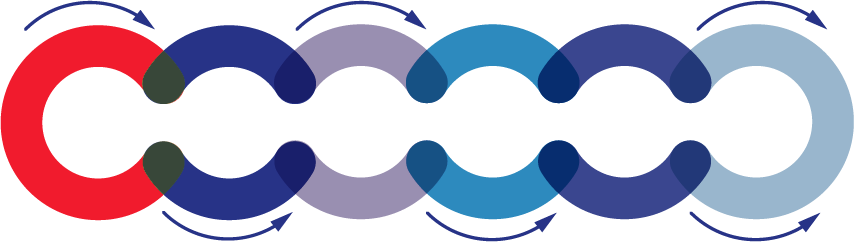 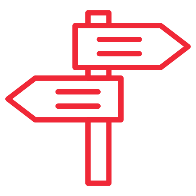 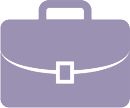 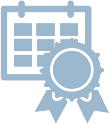 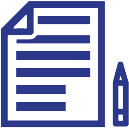 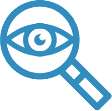 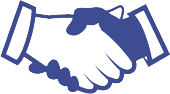 Aanvraag
Geschiktheids-
onderzoek
Positief?
Toelating
tot opleiding
Start opleiding
en benoeming
bestuur
Sollicitatie
naar vacature
Oriëntatie
op beroep/stage
Geschiktheids-
onderzoek
ZIJ-INSTROOM GESCHIKTHEIDSONDERZOEK
Doel 
Onderdelen (+/- 8 weken doorlooptijd): 
Startbijeenkomst + voorbereidende opdrachten 
Voorbereiden portfolio incl. verzamelen bewijzen 
Rekentoets (Wiscat): score 103 of hoger, 1 herkansing bij score tussen 70-102* 
2 beroepspraktijkgerichte-opdrachten 
Inleveren portfolio 

Na behalen wiscat vervolg 
Criteriumgericht interview 
Praktijkbezoek (2 lessen + lesovergang)
Reflectiegesprek
Eindoordeel - gesprek
Twee onafhankelijke assessoren gekoppeld aan traject: docent van De Kempel en directeur/coach po. 																*mogelijk herijking CITO
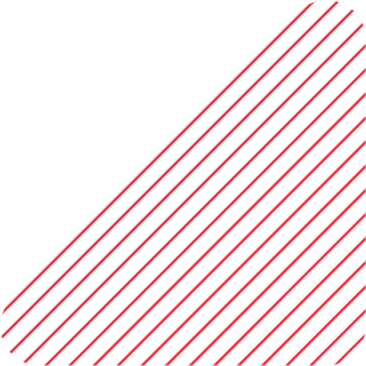 Bekwaamheidseisen – opbouwen portfolio
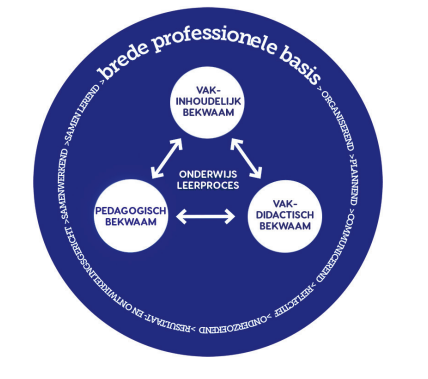 Vakinhoudelijke bekwaamheid
Vakdidactische bekwaamheid
Pedagogische bekwaamheid
Verzamelen van bewijzen (minimaal 3 maximaal 9) t.a.v. de bekwaamheidseisen
Reflectie per bewijs
Info portfolio Zij-instroomtraject - De Kempel
Inlezen als je van buiten het onderwijs komt extra van belang
Bewijsmateriaal + reflectie
Criteria
Authenticiteit 
Actualiteitswaarde
Relevantie
Kwantiteit 
Variatie
Voorbeelden
Audiovisueel materiaal (max. 3 tot 5 minuten) 
Getuigschriften 
Publicaties 
Feedback 
Lesplannen  
Eigen ontworpen toetsen  
Eigen ontworpen creatieve werkvormen 
Leerling enquêtes 
Feedback mentor/coach
Aanbevelingsbrief directeur
ZIJ-INSTROOM IN HET BEROEP
Werkgever betaalt geschiktheidsonderzoek & opleiding
Na ‘go’ geschiktheidsonderzoek: 

Tripartiete overeenkomst student-werkgever-opleiding
Verantwoordelijkheid eigen groep vanaf dag 1 
Vaak 3-6 maanden ‘dubbele’ bezetting 
Begeleiding vanuit school vormt basis 
2 avonden in de week les op De Kempel
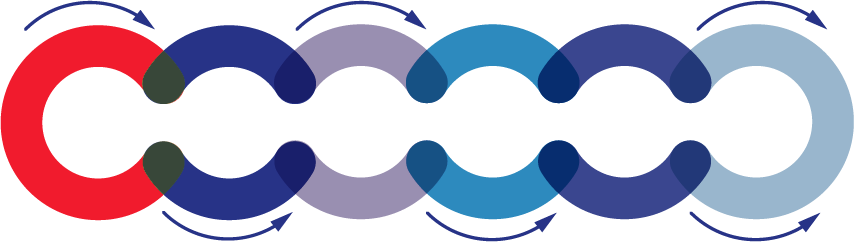 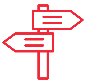 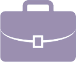 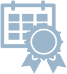 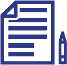 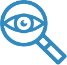 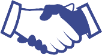 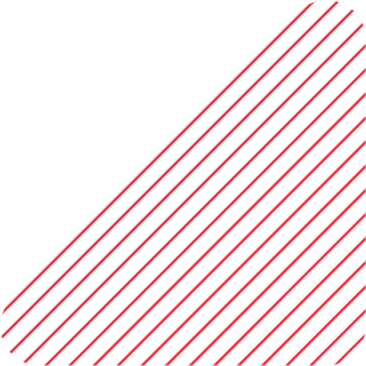 TIPS
Uitgebreide stage vooraf is pre voor portfolio & praktijkbezoek
Bewijzen verzamelen t.b.v. portfolio: begin tijdig! 
Tijdsinvestering :  +/- 20 uur excl. voorbereiding Wiscat excl. reistijd
Bespreek tijdig met bestuur stage/wensen inzet/keuze school/ inschaling/begeleiding/studietijd/opzegtermijn huidige baan etc.
Oefen de Wiscat 
Sluit aan bij de verplichte startbijeenkomst op De Kempel 
Data Wiscat / praktijkopdrachten staan al tijdig op de website
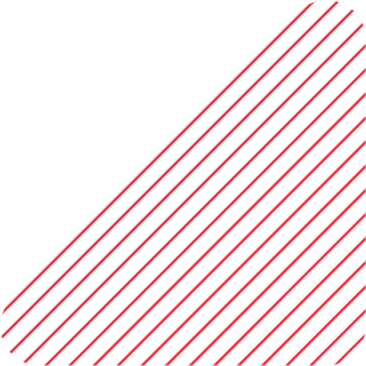 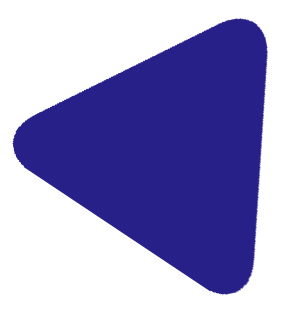 KORT SAMENGEVAT
START IN FEBRUARI & SEPTEMBER
BEGELEIDING
STUDIEKOSTEN
Deeltijdopleiding
Collegegeld: € 2314 
Opleiding in onderwijs en/of zorg gevolgd: let op! (instellingscollegegeld € 3.483,- )
Boeken: ca. € 600,- (jaarlijks)
Mogelijkheid tot tegemoetkoming studiekosten (DUO) 

Zij-instroom
Geschiktheidsonderzoek € 2.195,-
Subsidie € 25.000 voor bestuur
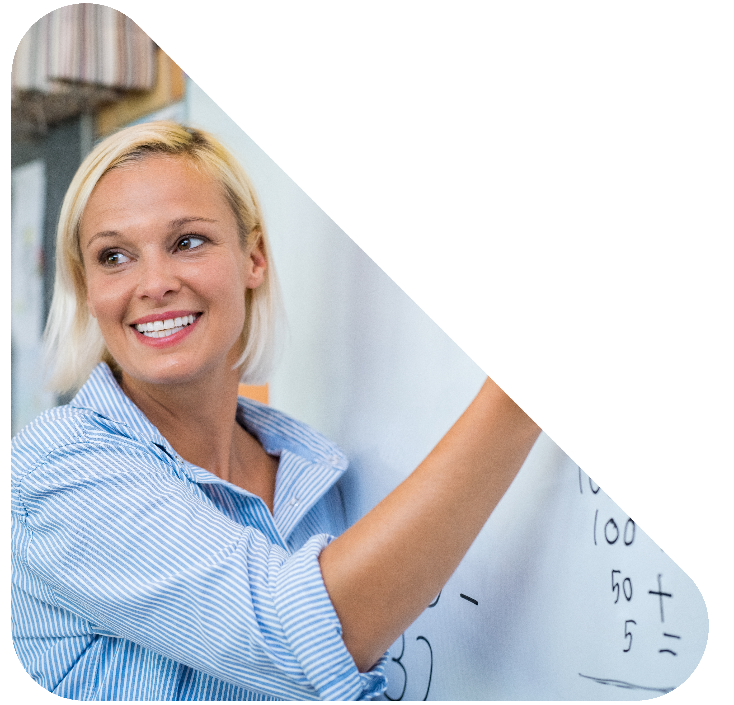 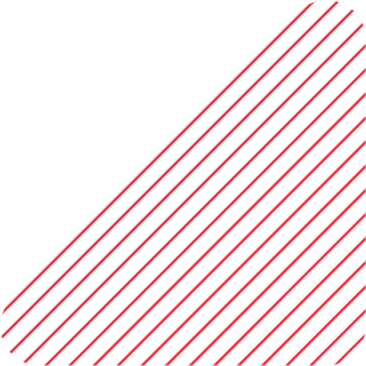 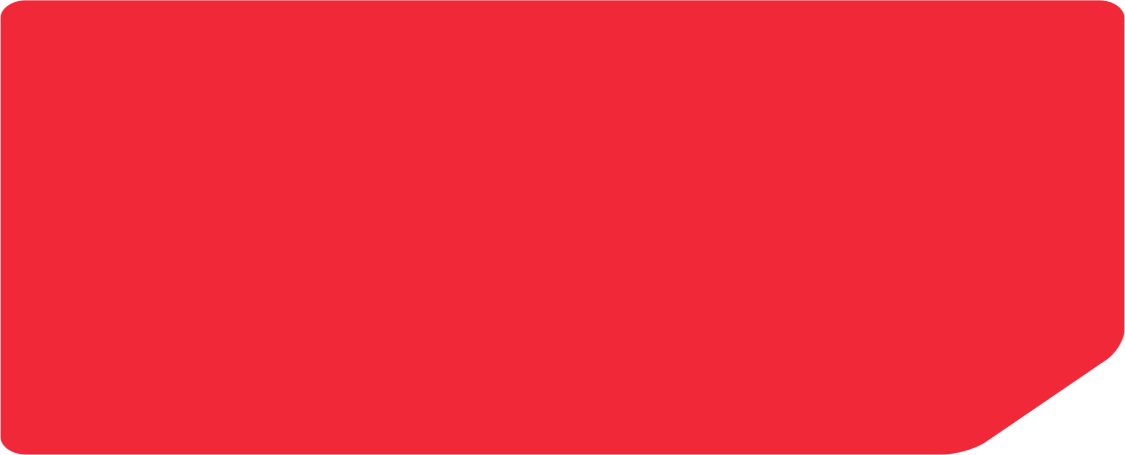 Profiteer van subsidieregeling tweede lerarenopleiding!Aanvragen kunnen worden ingediend van 1 oktober t/m 31 december in het eerste jaar van de lerarenopleiding. De subsidie bedraagt € 3.500,- per aanvrager
TOT slot
Wat we je nog willen meegeven…
Studeren op De kempel
Een goede sfeer dankzij ons kleinschalige en toegankelijke karakter

Betrokken en bevlogen docenten die onze studenten écht kennen en passie voor hun vak hebben

Onze onderwijsorganisatie is strak georganiseerd en we bieden kwaliteit op alle fronten

Kempel-leraren hebben een streepje voor bij basisscholen in de regio

En niet vergeten: we zijn al acht jaar op het rij verkozen tot de beste pabo van Nederland volgens de Keuzegids Hbo
INSCHRIJVEN & STARTEN
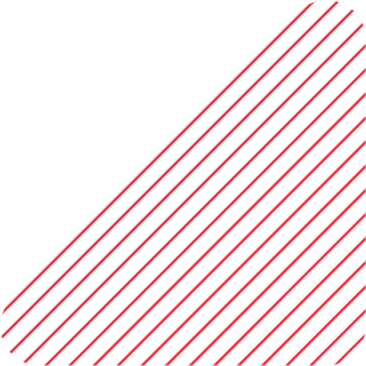 Verkorte deeltijd
Start op dinsdag 5 september 
Inschrijven via Studielink
Kempel-intake 29 juni en 31 augustus

Zij-instroom
Start opleiding in september en februari 
Startbijeenkomst 5 oktober 2023 van 16.00 – 18.00
Geschiktheidsonderzoek aanvragen voor 1 oktober 2023
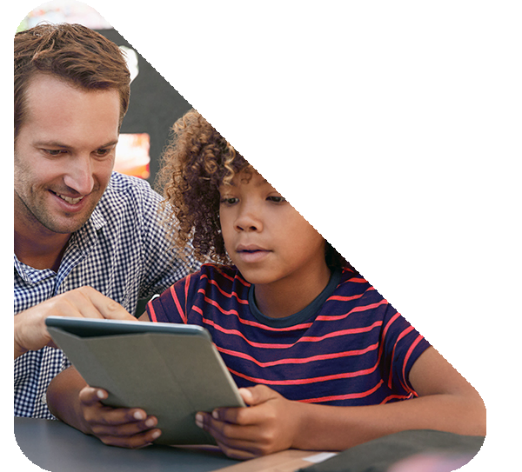 Meer informatie?
Voor deeltijd naar Yolanda Konincks: y.konincks@kempel.nl

Voor zij-instroom: zijinstroom@kempel.nl 

Bekijk onze website www.kempel.nl/opleiding-tot-leraar

Of ga naar www.onderwijsloket.com

Meelopen? Meld je aan via de website!